ALIEN NATION
EPHESIANS 2:11-22
GRACE EVANGELICAL SOCIETY
National Conference 2019
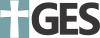 The Mending Wall
Great Wall of China
Hadrian’s Wall
Berlin Wall
Court of Gentiles
No foreigner may enter within the balustrade around the sanctuary and the enclosure. Whoever is caught, on himself shall he put blame for the death which will ensue.”
Ephesians 2:11-22
3
1
2
ALIENATION
2:11-12
Curse
Ruin
RECONCILIATION
2:13-18
Cure
Remedy
UNIFICATION
2:13-18
Communion
Restoration
ALIENATION, 11-12
RACIAL, 11
“Uncircumcision”
Circumcision
ALIENATION, 11-12
SPIRITUAL, 12
Christless
Stateless
Friendless
Hopeless
Godless
RECONCILIATION, 13-19
Between Jew and Gentile, 13-15
Between People and God, 16-18
UNIFICATION, 19-22
Political, 19A
Familial, 19b
Spiritual, 20-22
REFLECTIONS